ПедагогПриходько Инна ВалерьевнаГБОУДОД ДДТ “Ораниенбаум”
Презентация , посвященная 
Творчеству А.С. Пушкина
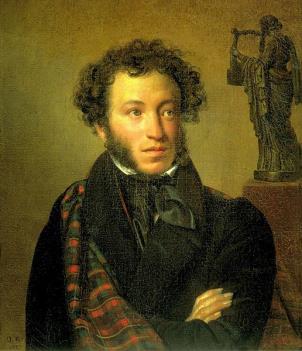 ПРЕЗЕНТАЦИЯ, ПОСВЯЩЕНА СКАЗКАМ ПУШКИНА
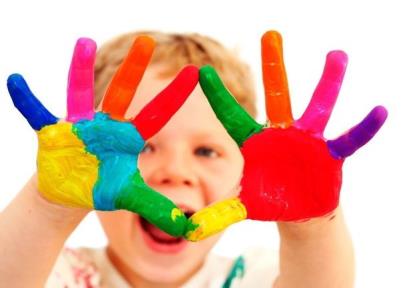 3.  Цель презентации: 





Содействовать развитию творческих способностей детей.
Повышение интереса к русской литературе
      Пропаганда детского творчества, поощрение талантливых детей
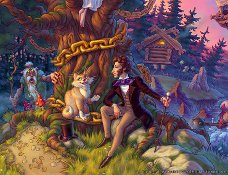 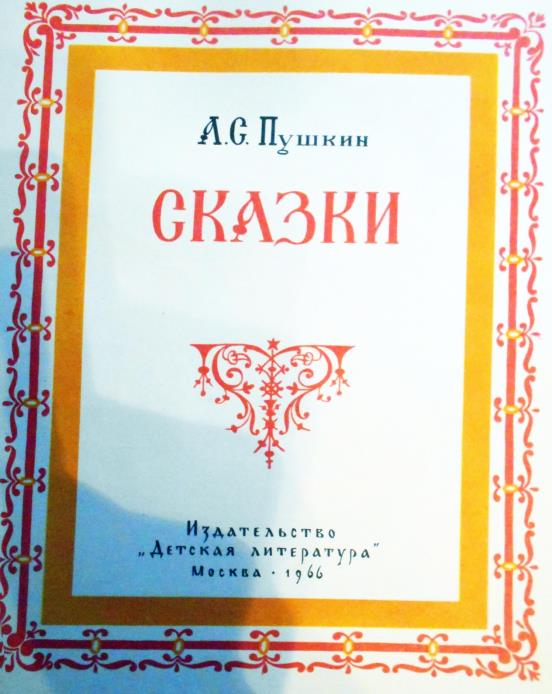 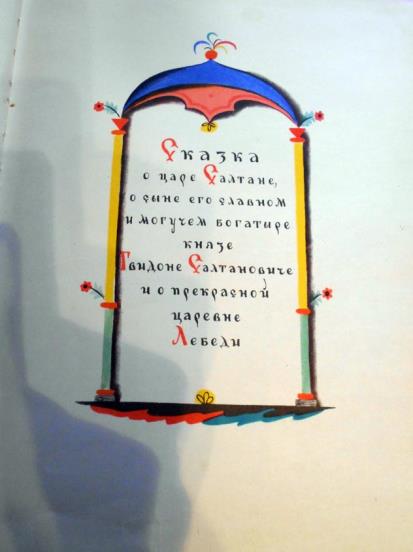 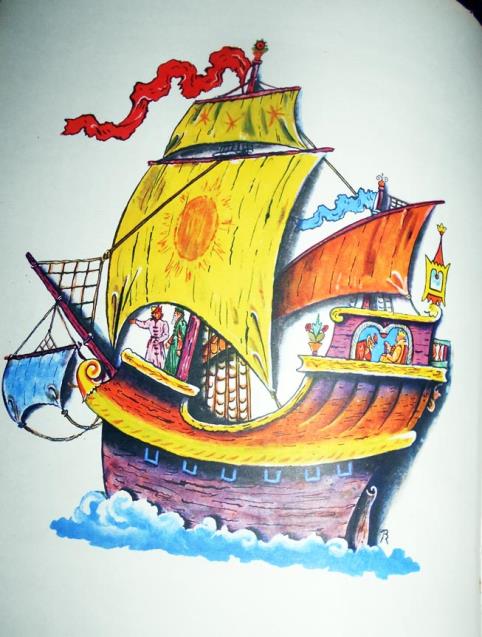 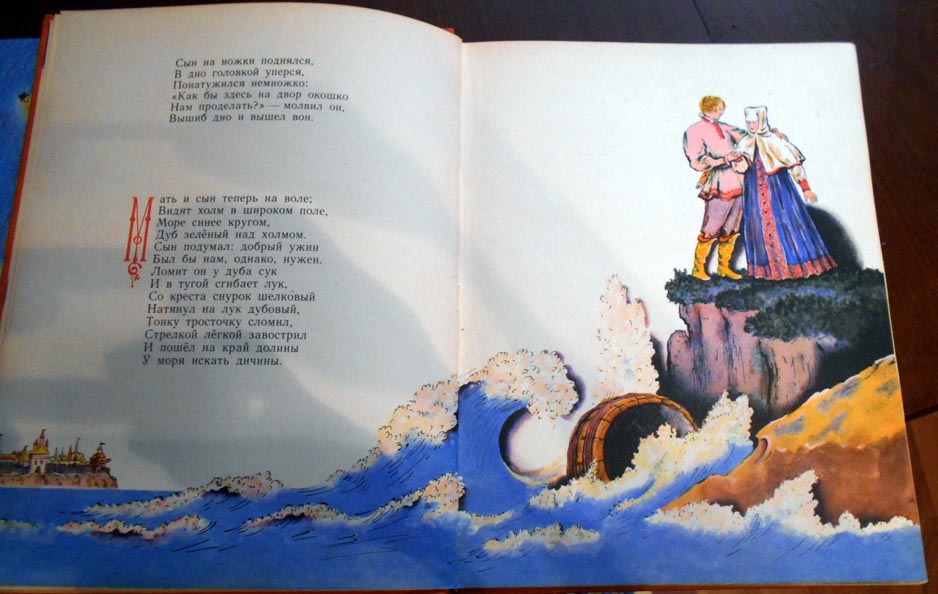 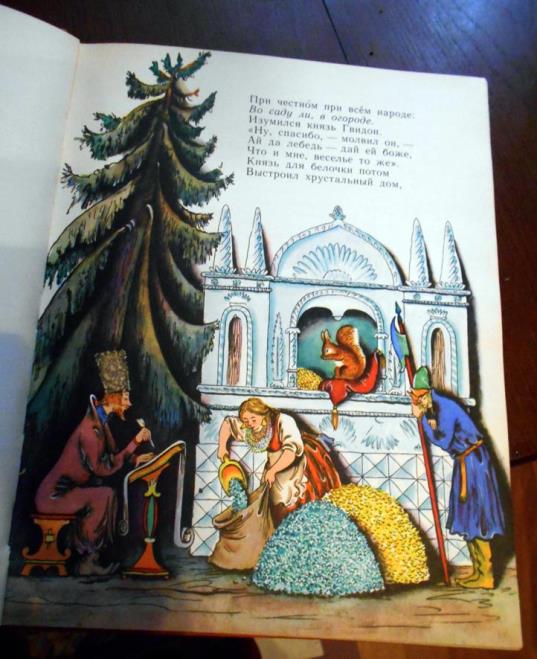 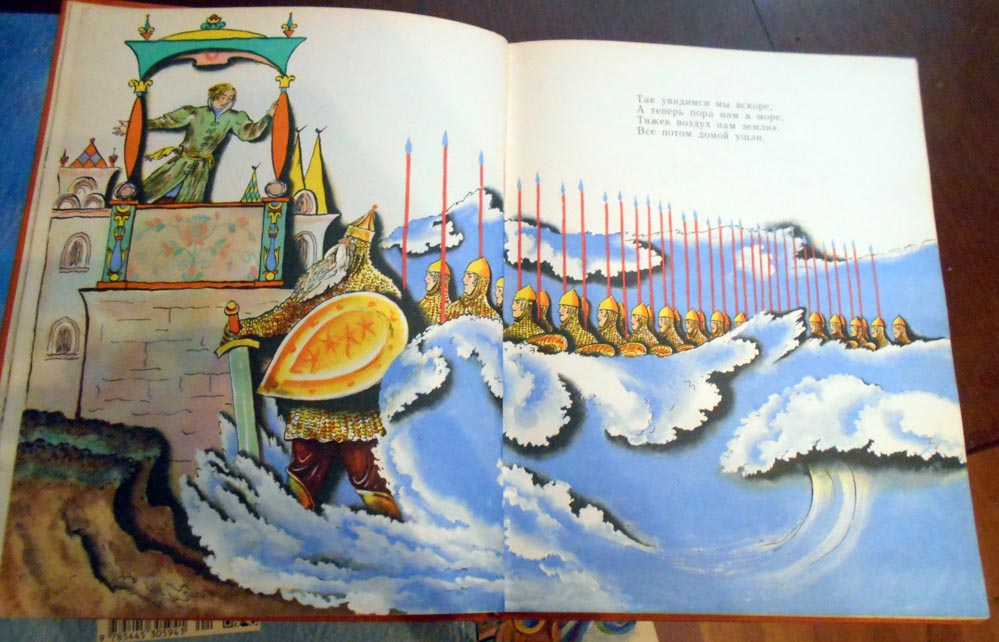 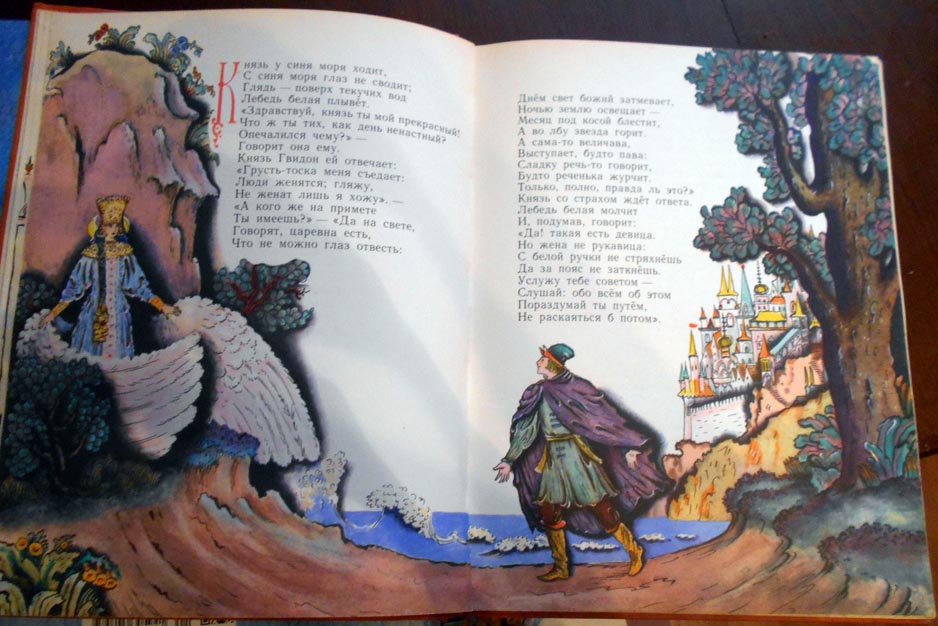 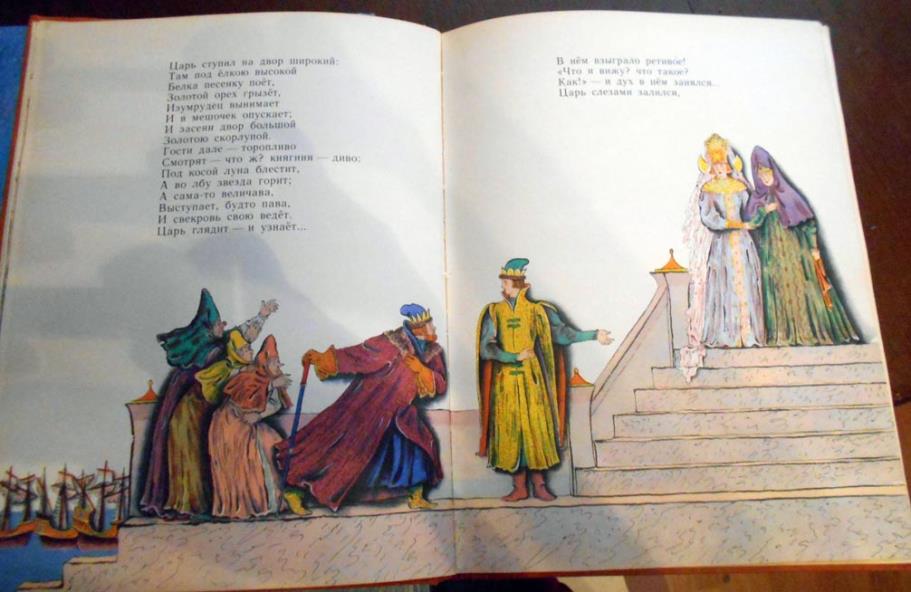 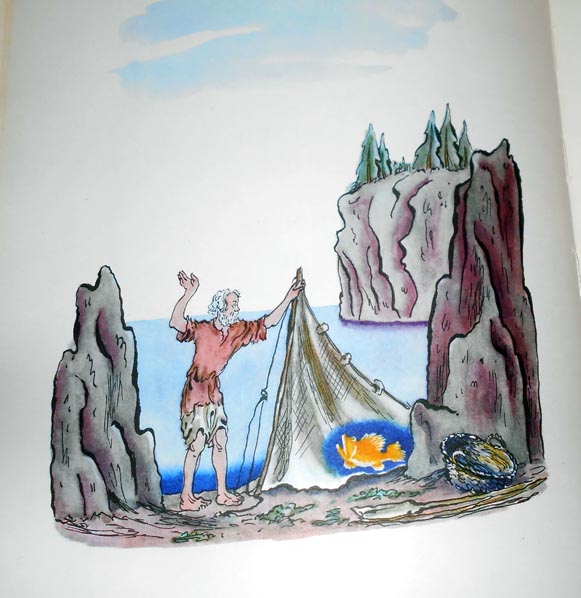 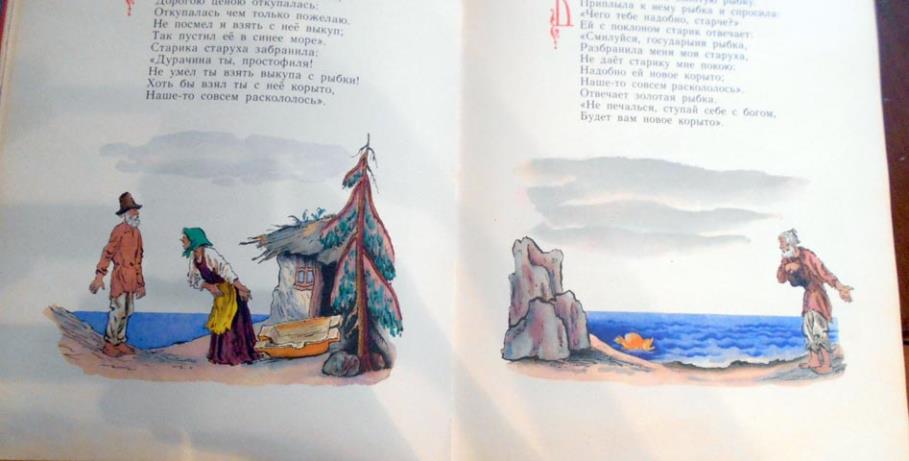 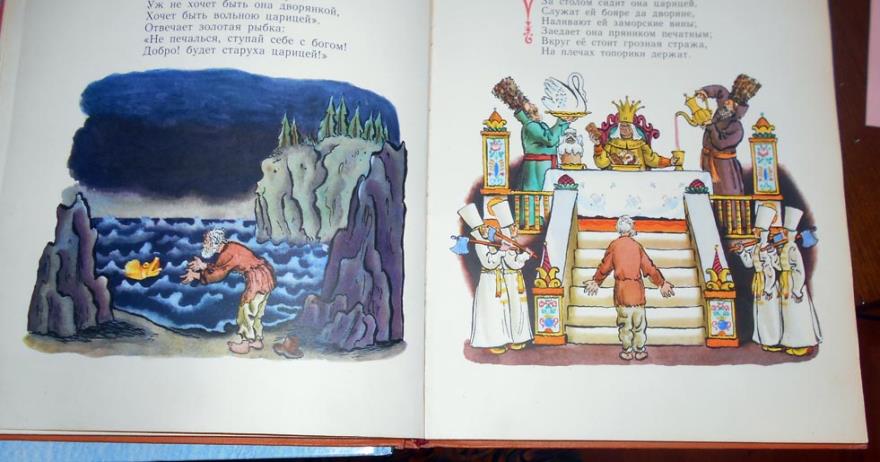